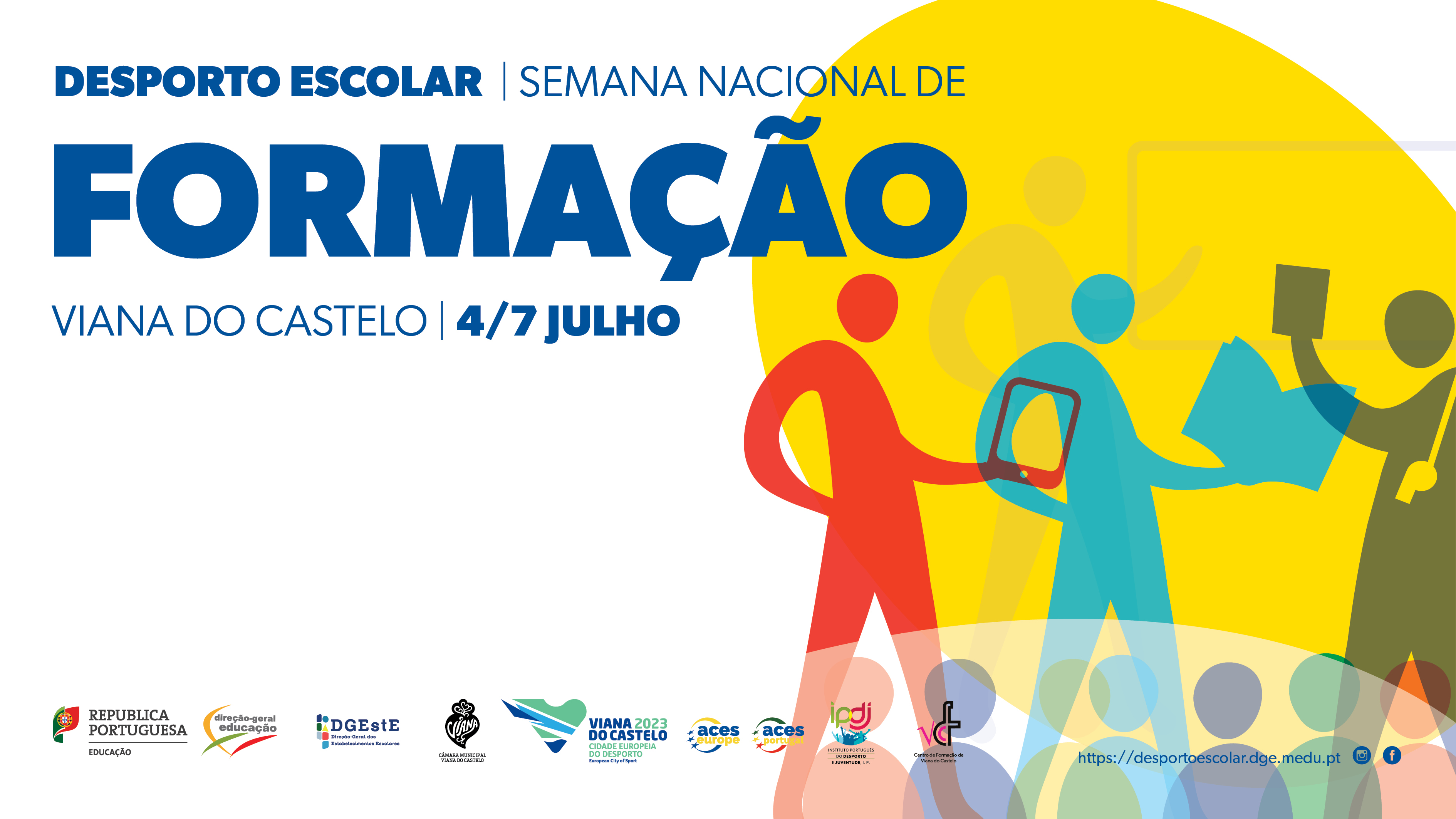 Fundamentos dos Lançamentos
Viana do Castelo 2023
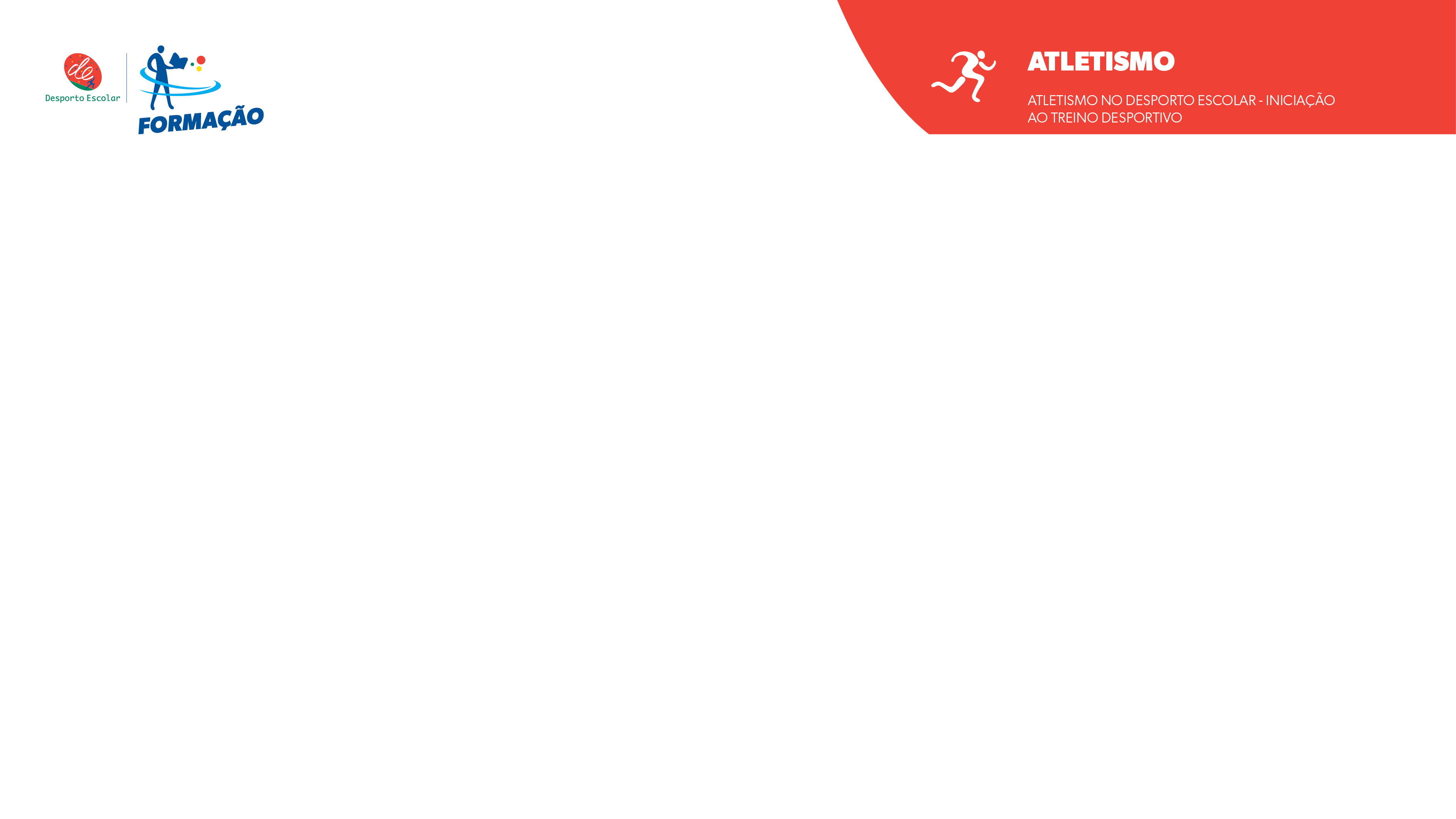 Os Fundamentos dos Lançamentos
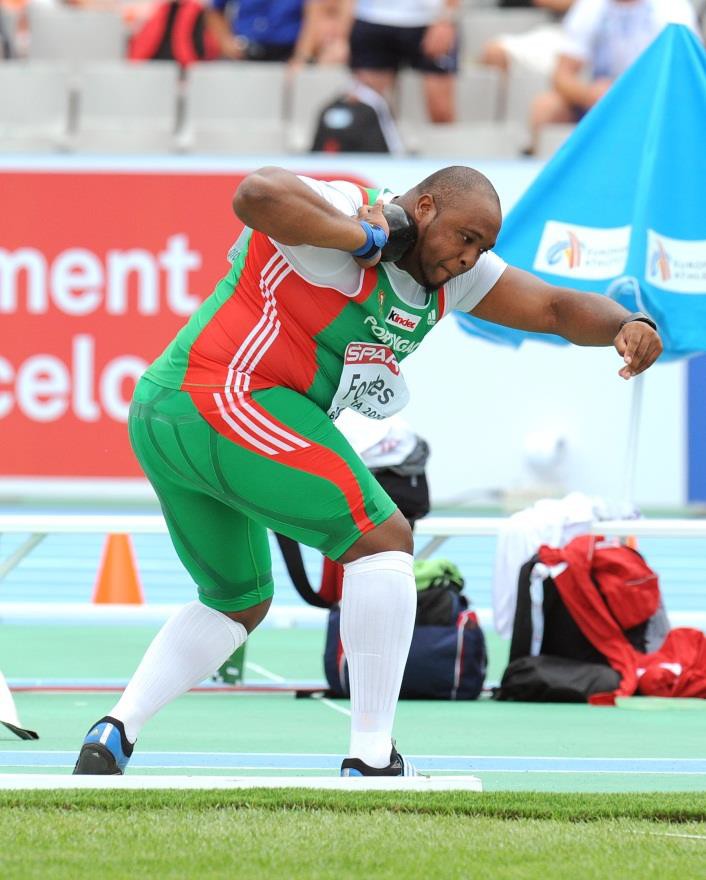 Lançar longe
Lançar
é a capacidade de projetarmos um objeto no espaço, sobre uma determinada distância (vertical ou horizontal), que está presente em inúmeras atividades desportivas;
Lançamentos
Existem quatro lançamentos no programa olímpico:
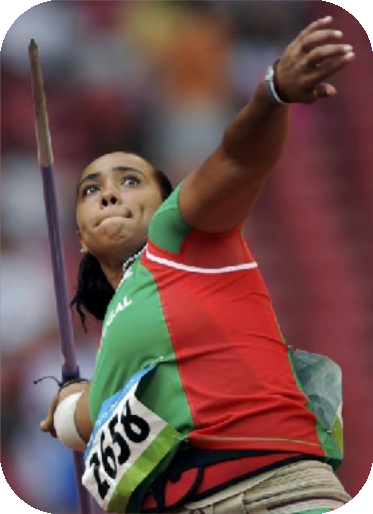 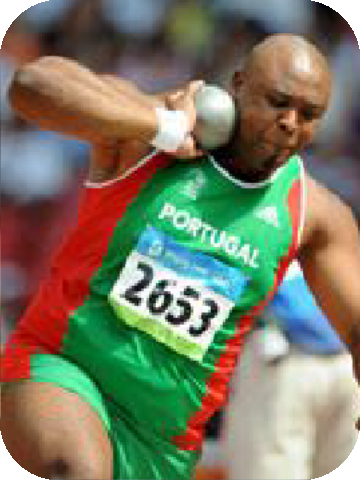 Peso
Dardo
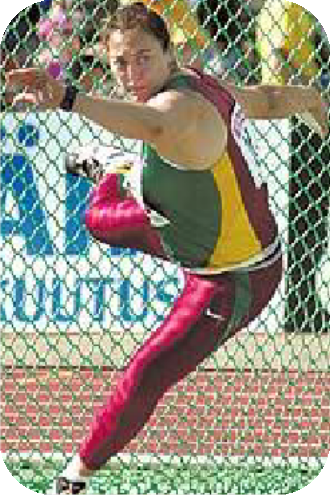 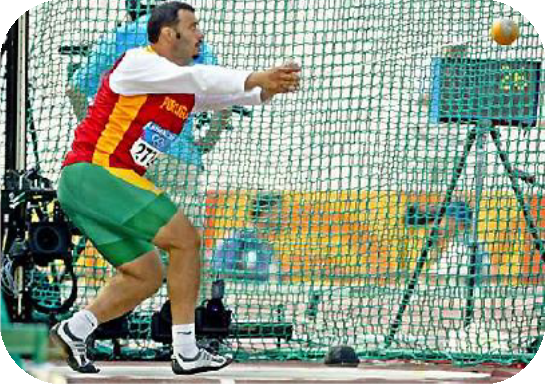 Disco
Martelo
Lançamentos
Fases dos Lançamentos:

Os lançamentos podem dividir-se em quatro fases:

 Preparação;

 Momento de construção (ou balanço);

 Lançamento propriamente dito (ou arremesso);

 Recuperação.
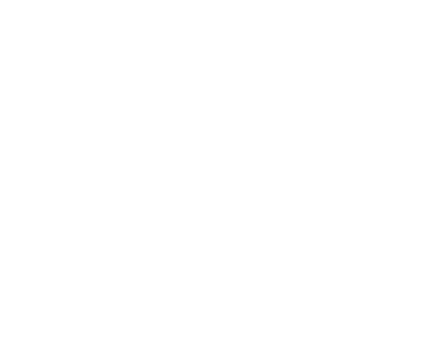 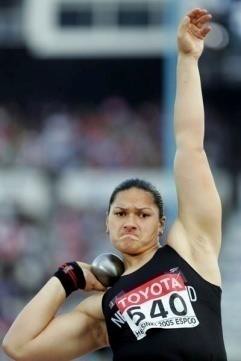 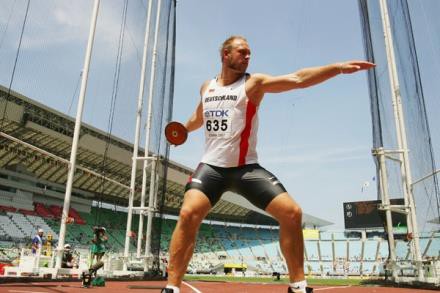 Na fase de preparação o atleta pega no engenho e coloca-se na posição inicial;


Na fase de construção o atleta executa uma série de movimentos que têm como objectivo acelerar o corpo;
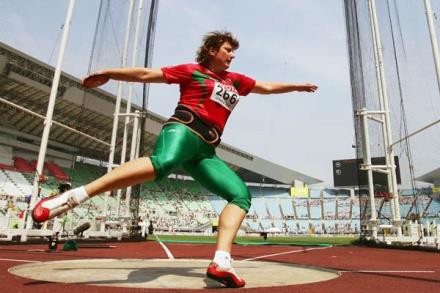 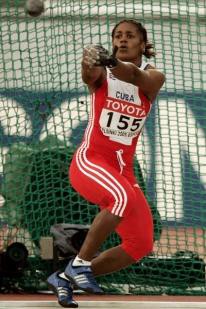 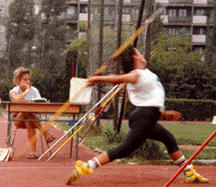 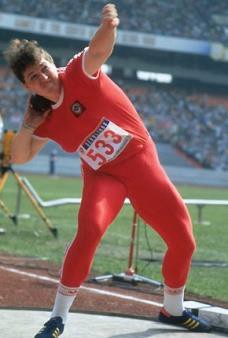 Na fase do lançamento propriamente dito o atleta passa pela “posição de força” e procura transferir a velocidade do corpo para o engenho;


A fase de recuperação inicia-se depois de o engenho sair das mãos do atleta. Nela o atleta tem de equilibrar-se e parar para evitar ensaios nulos;
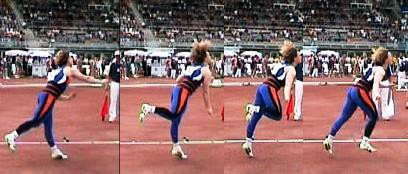 Definição da Posição de Força
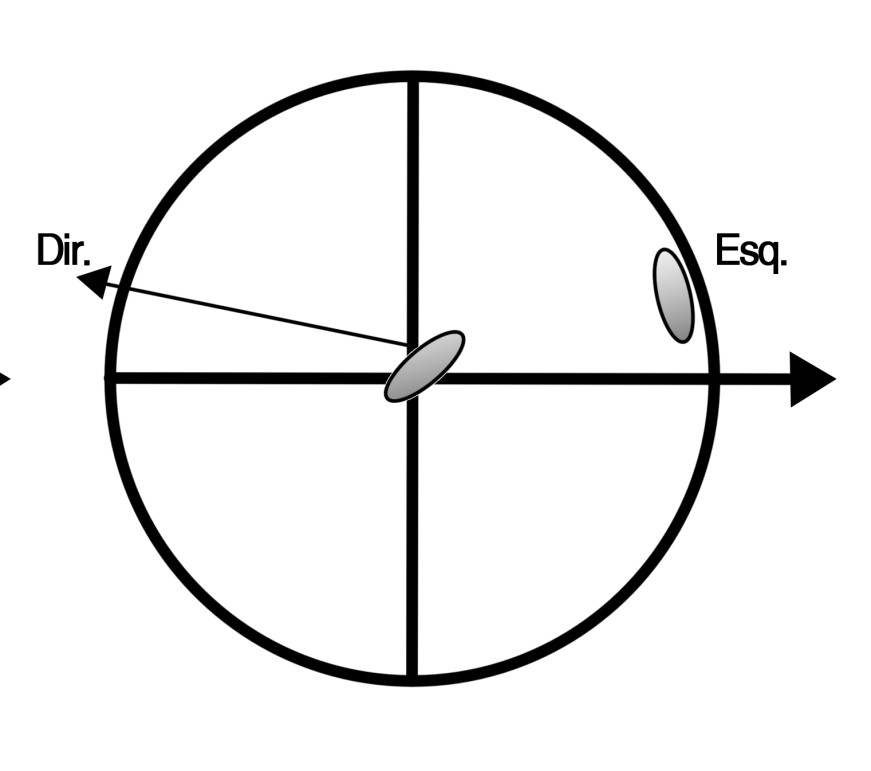 Lançamento do Peso

“A perna Esquerda (nos dextros) não pode bloquear a ação da cadeia extensora”
Lançamentos
FASE
Lançamento
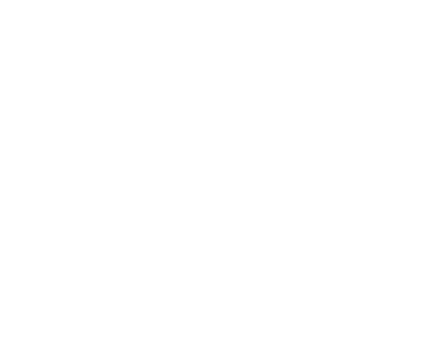 propriamente dito
FUNDAMENTAL
Sequência coordenada de acções sucessivas, contínuas e interligadas;


Inicia-se de baixo para cima:
Pé / Perna
Bacia;
Peito/Ombro;
Braço (s) / Mão (s)
Músculos mais fortes e mais lentos (pernas, tronco) actuam antes dos músculos mais pequenos e mais rápidos (ombros e braços).
Utilização da Força Elástica
Lançamentos
Lançamento propriamente dito

Há uma rotação e avanço da perna e anca direitas no sentido do lançamento;
Simultaneamente existe uma acção forte (extensão) de
bloco da perna esquerda;


O lado direito empurra contra o lado esquerdo do
corpo que lhe resiste.
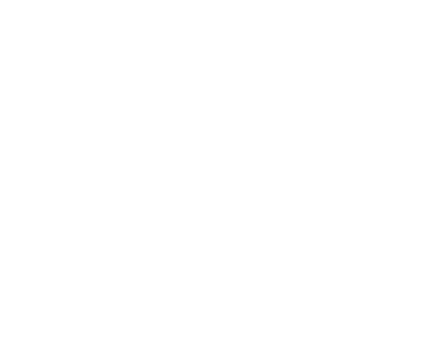 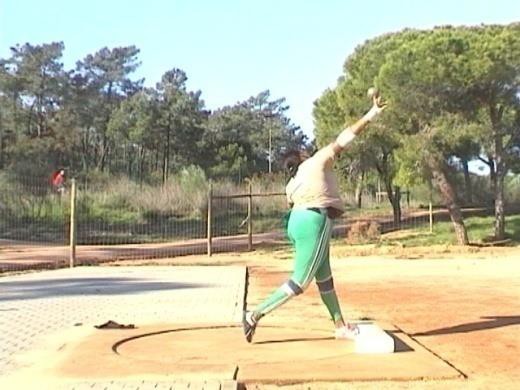 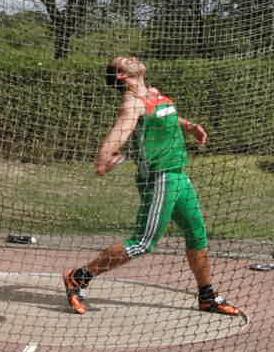 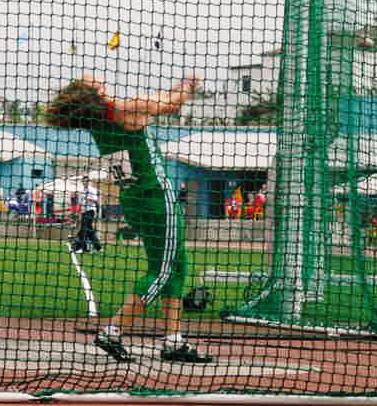 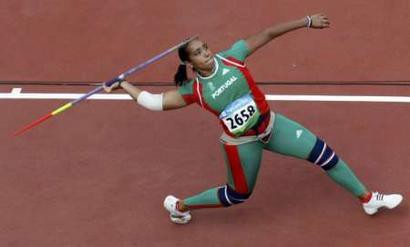 Lançamentos
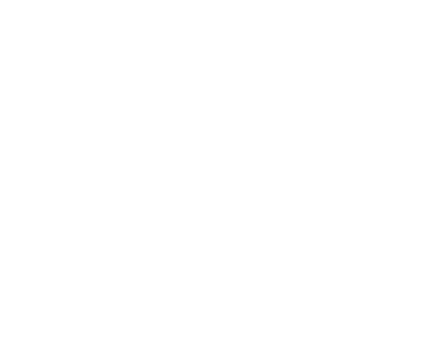 Outros aspectos a ter em conta em todos os lançamentos:

O atleta não deve perder contacto dos pés com o solo antes de o engenho sair das mãos pois só assim consegue aplicar energia no sistema;

O ritmo dos lançamentos deve ser do lento para o rápido. Os principiantes têm uma tendência normal para começar demasiado rápido que deve ser controlada.
Apoios
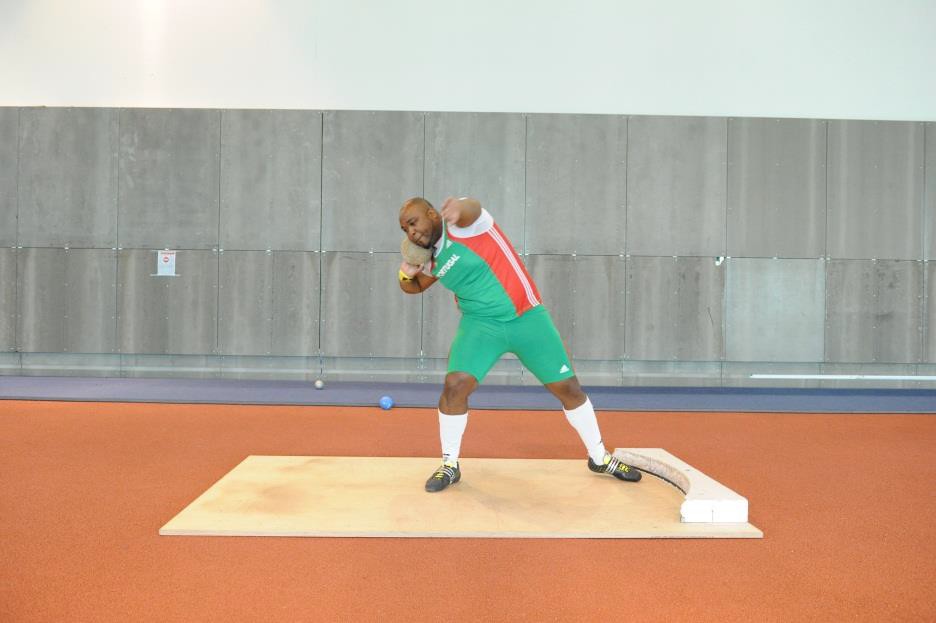 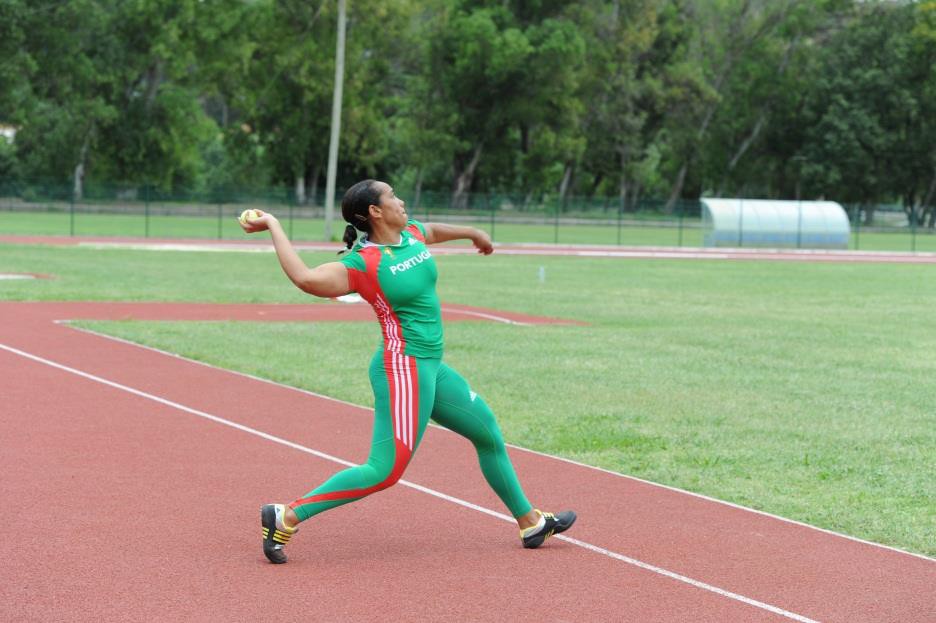 Lançamento do Peso
Arremesso de Bola
“É preciso ter o pés no chão para aplicar Força”
Ação Propulsora
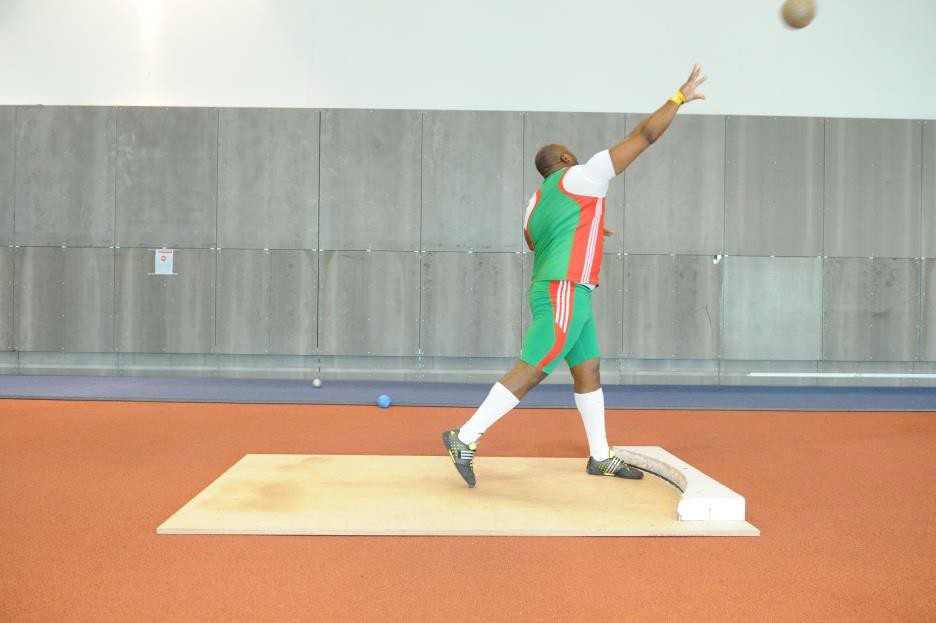 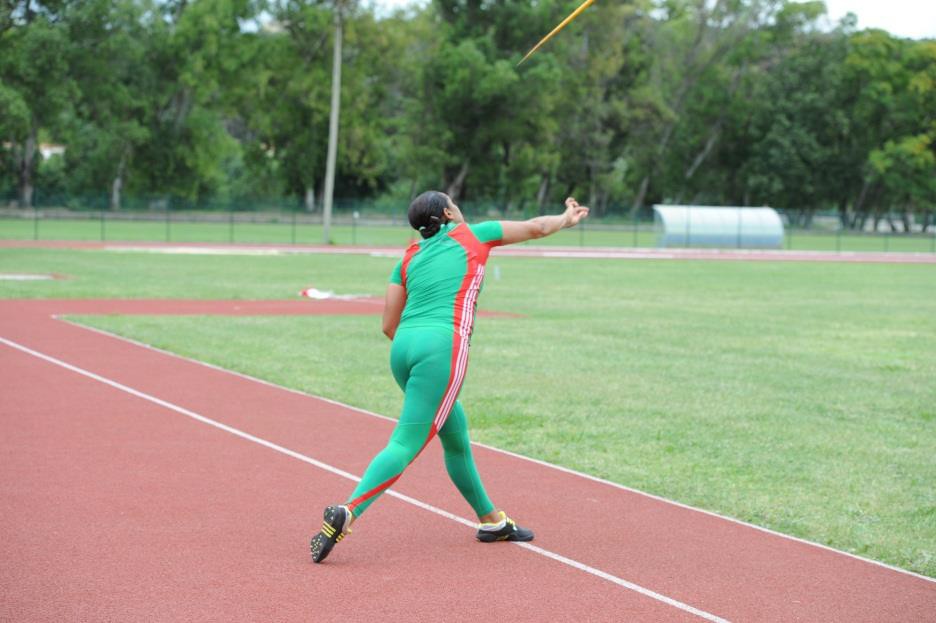 Lançamento do Peso
Lançamento do Dardo
“O lançamento realiza-se utilizando todo o corpo, que de forma coordenada, trabalha em sequência do trem inferior para o superior”
Lançamentos
A distância do lançamento é sobretudo determinada por:
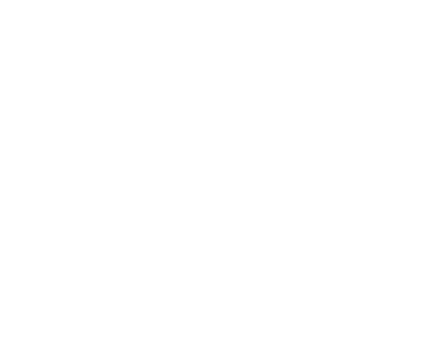 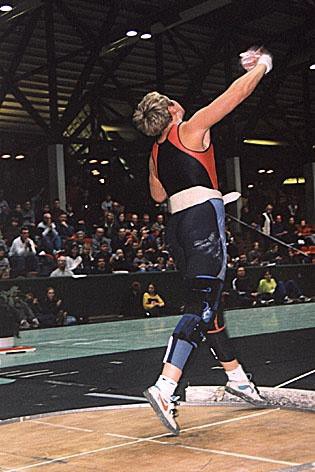 
Velocidade de saída;
Ângulo de saída ()
Ângulos ideais:
Peso - 41º
Disco - 35º
Dardo - 36º
Martelo – 42º


Altura de saída (depende da altura do atleta);
Lançamentos
Como Abordar os Lançamentos
Outros Aspectos importantes no ensino e no treino
Ensino:

Ritmo lento a iniciar o lançamento e mais rápido a terminar;

Começar descontraído (relaxado) e acabar forte e agressivo.

Posição de Força correctamente definida.
Extensão completa da perna esquerda na fase do lançamento (bloco). Abordagem:
É importante que professor e alunos tenham uma ideia clara do que se realiza na aula e como se realiza;

Utilizar uma grande variedade de exercícios, engenhos, situações e lançamentos.
Lançamentos
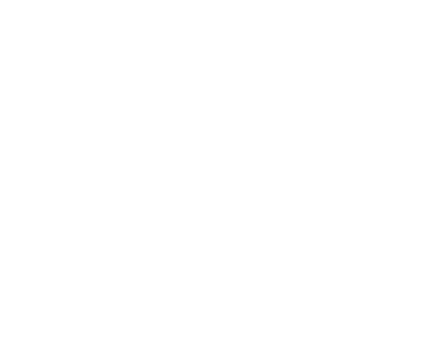 Segurança e Formas de Organização do Grupo
Alunos dextros
Alunos esquerdinos
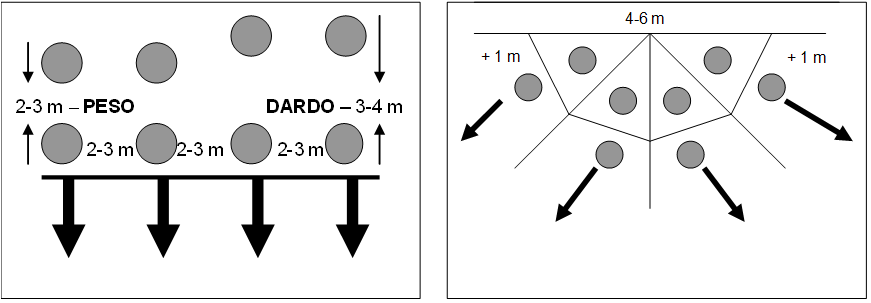 Lançamentos em Translação
Lançamentos em Rotação
Lançamentos
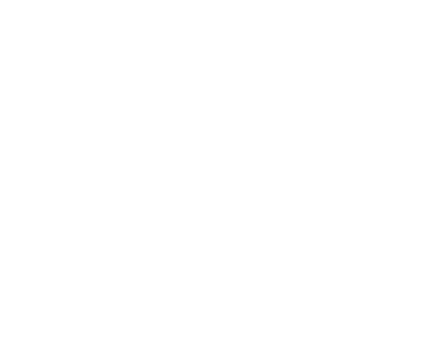 Segurança e Formas de Organização do Grupo
O equipamento deve ser guardado num local fechado;

O professor deve coordenar o transporte dos engenhos para o local da aula;

O professor deve estar sempre presente e atento;

O professor e o aluno devem verificar se não há ninguém no local de queda antes de lançar;

Os alunos devem recolher os engenhos apenas depois de todos terem lançado;

Numa atividade simultânea, os dextros devem posicionar-se do lado direito e os esquerdinos do lado esquerdo;
Os Fundamentos dos Lançamentos
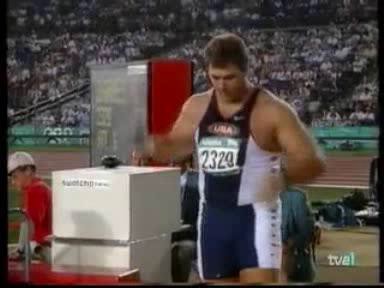 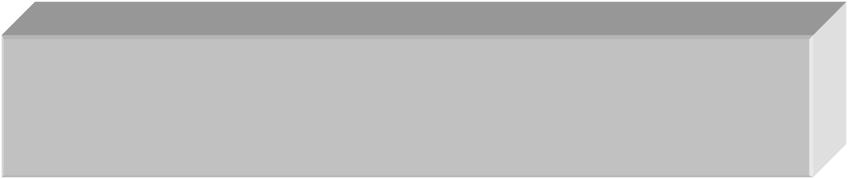 O que é Fundamental:
Apoio(s)
1
Definição da Posição de Força
2
Acção propulsora (todo o corpo participa)
3
Lançamento do Peso
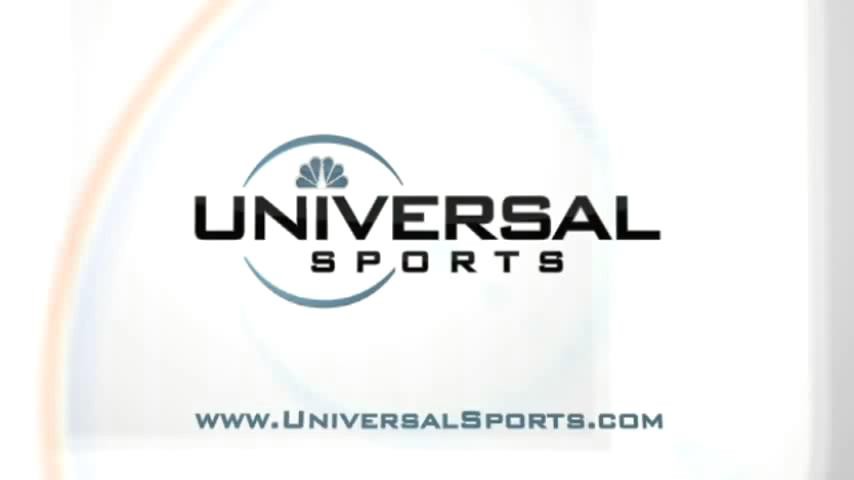 Lançamento do Peso
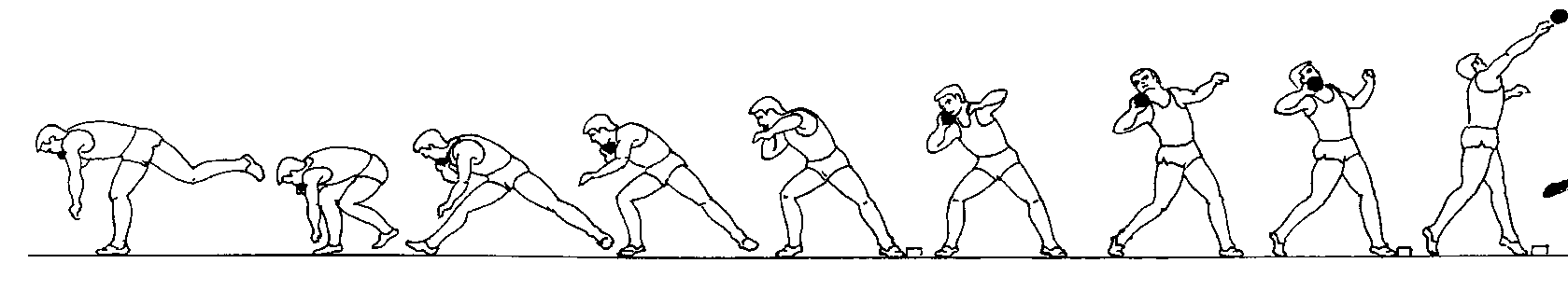 preparação
deslizamento
arremesso
Lançamento do Dardo
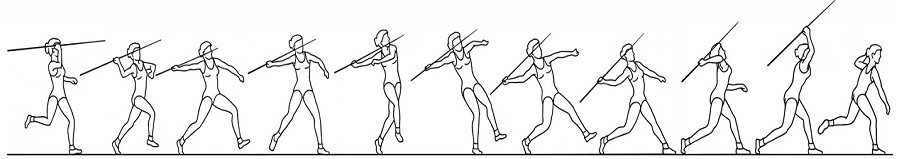 corrida frontal
corrida lateral
lançamento
recuperação
corrida de balanço
Lançamento do Disco
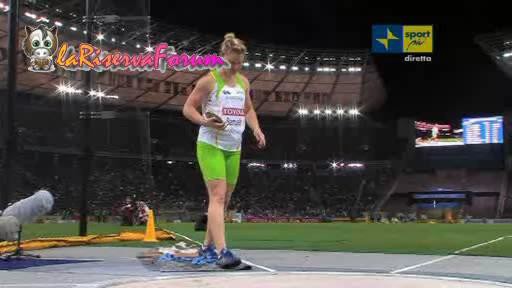 Lançamento do Martelo
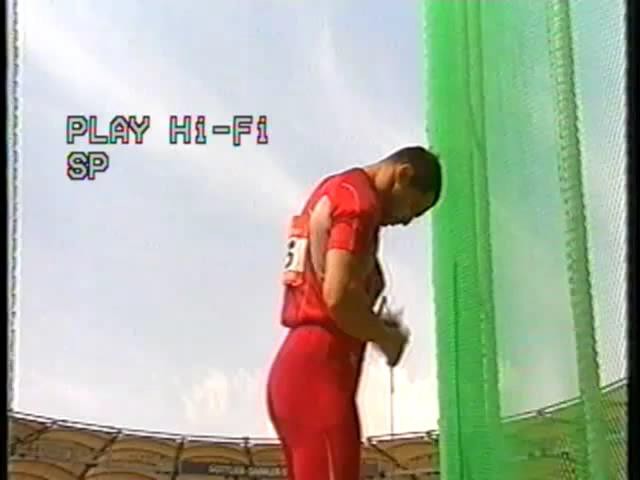 Lançamentos
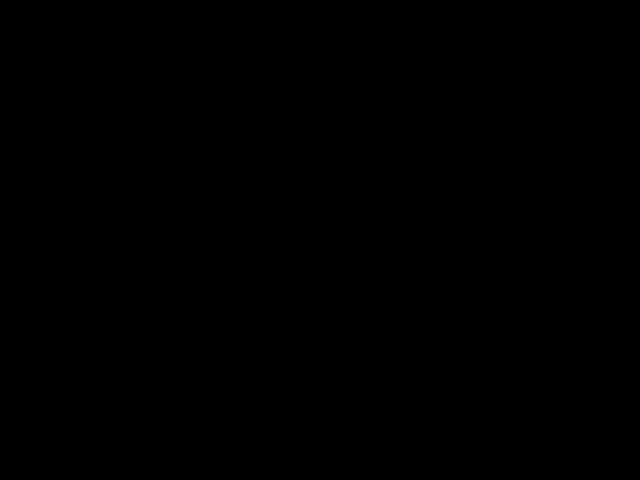 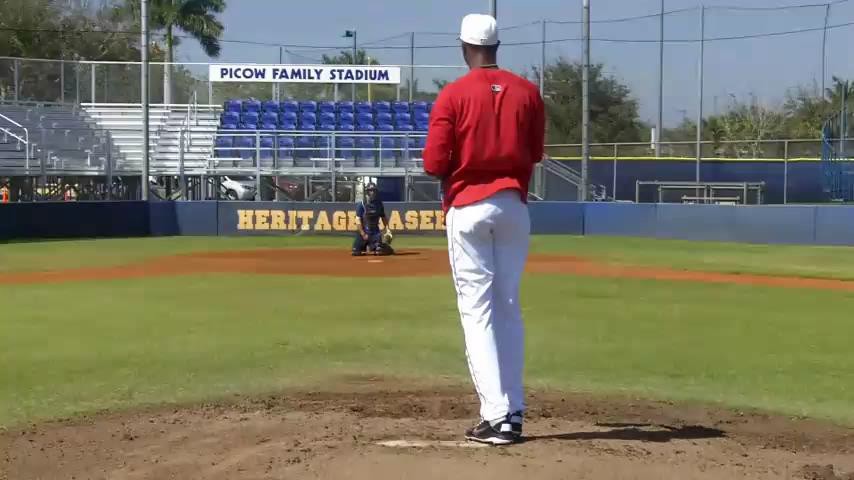 Como Desenvolver:
O Aquecimento como fase fundamental do processo de ensino- aprendizagem
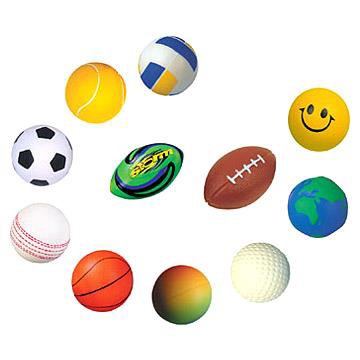 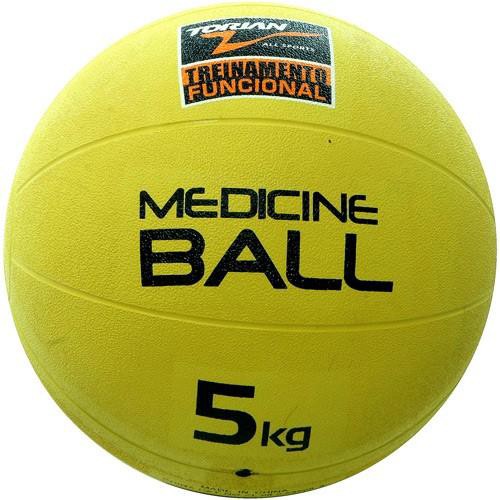 Vamos à prática!